Трансформатор
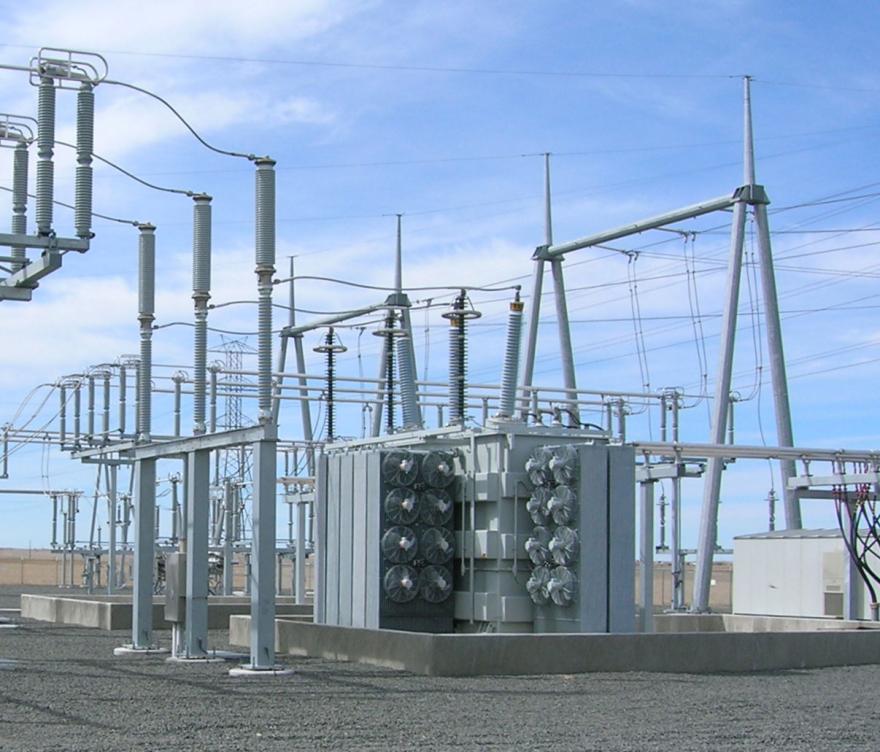 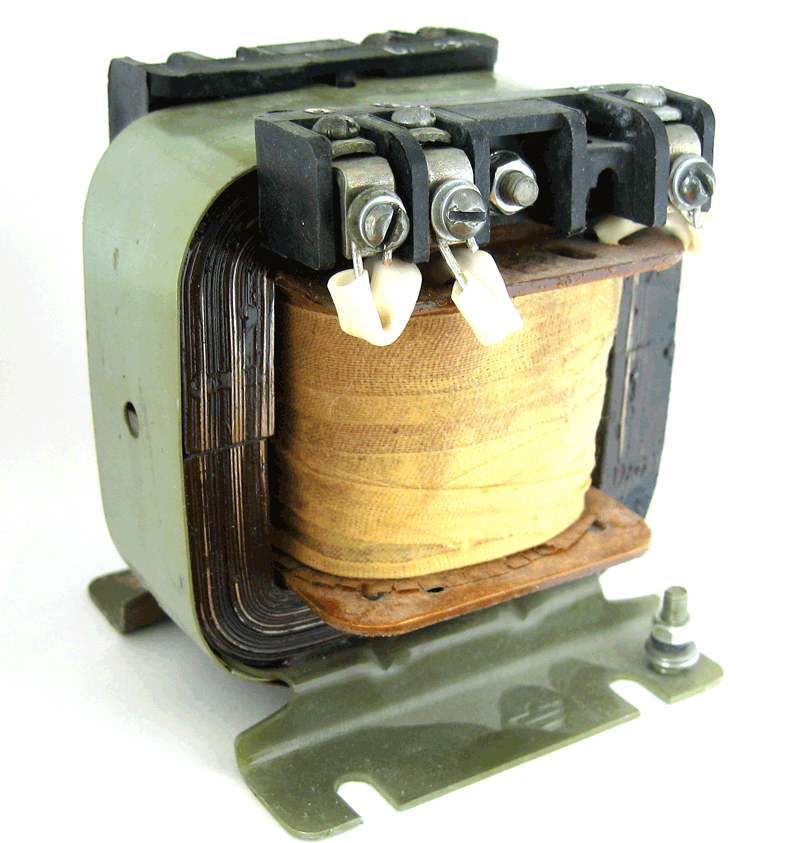 Трансформа́тор(від лат.transformo — перетворювати) —пристрій для перетворення параметрів (амплітуд і фаз)напруг і струмів. Трансформатори широко застосовуються в лініях електропередач, в розподільних та побутових пристроях.
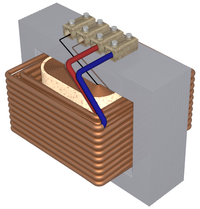 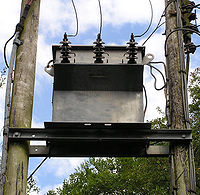 Передача електроенергії відбувається з меншими втратами при високій напрузі й малій силі струму. Тому, зазвичай лінії електропередач є високовольтними.
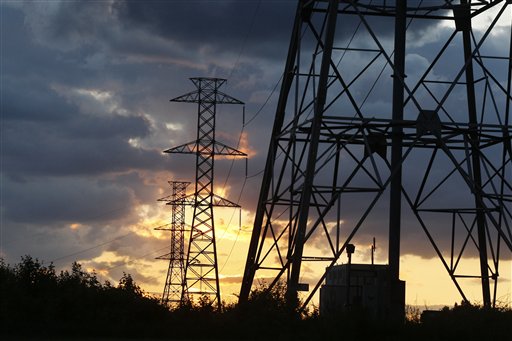 Будова й принцип дії
Найпростіший трансформатор складається зобмоток на спільному осерді. Одна з обмоток під'єднана до джерела змінного струму. Ця обмотка називається первинною. Інша обмотка,вторинна, служить джерелом струму для навантаження.
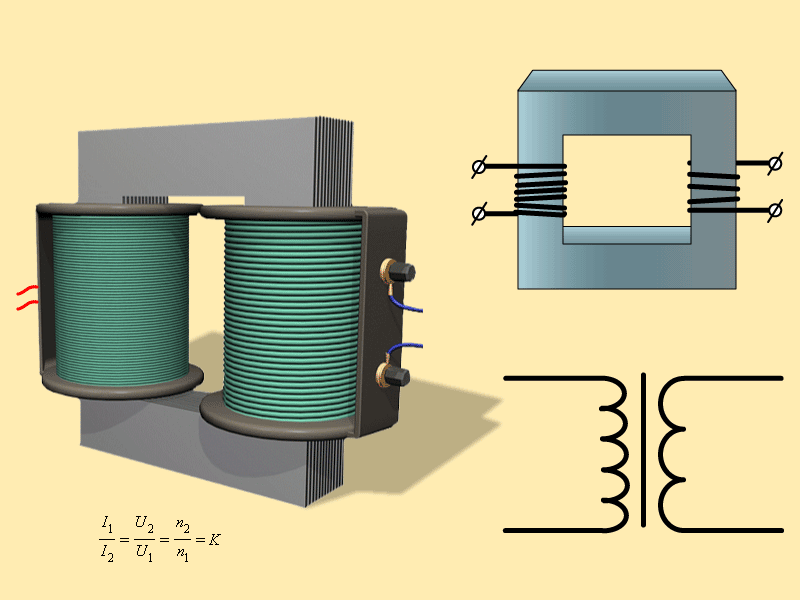 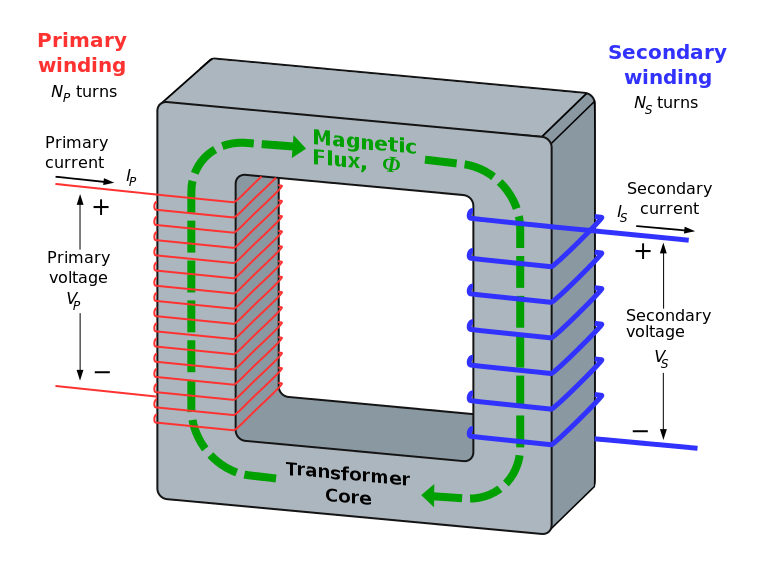 Створений струмом у первинній обмотці змінний магнітний потік викликає появу е.р.с. у вторинній обмотці, оскільки обидві обмотки мають спільне осердя. Співвідношення е.р.с. у вторинній обмотці й напруги на первинній залежить від кількості витків у обох обмотках.
 В ідеальному випадку:
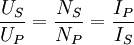 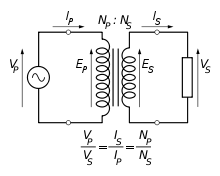 Таким чином, перетворення напруги й сили струму в трансформаторів визначається кількістю витків у первинній та вторинній обмотках. Напруга пропорційна кількості витків, тоді як сила струму обернено пропорційна їй.
Різновиди
Силовий трансформатор — стаціонарний прилад з двома або більше обмотками, який за допомогою електромагнітної індукції перетворює систему змінної напруги та струму в іншу систему змінної напруги та струму, як правило, різних значень при тій же частоті з метою передачі електроенергії без зміни її потужності при передаванні
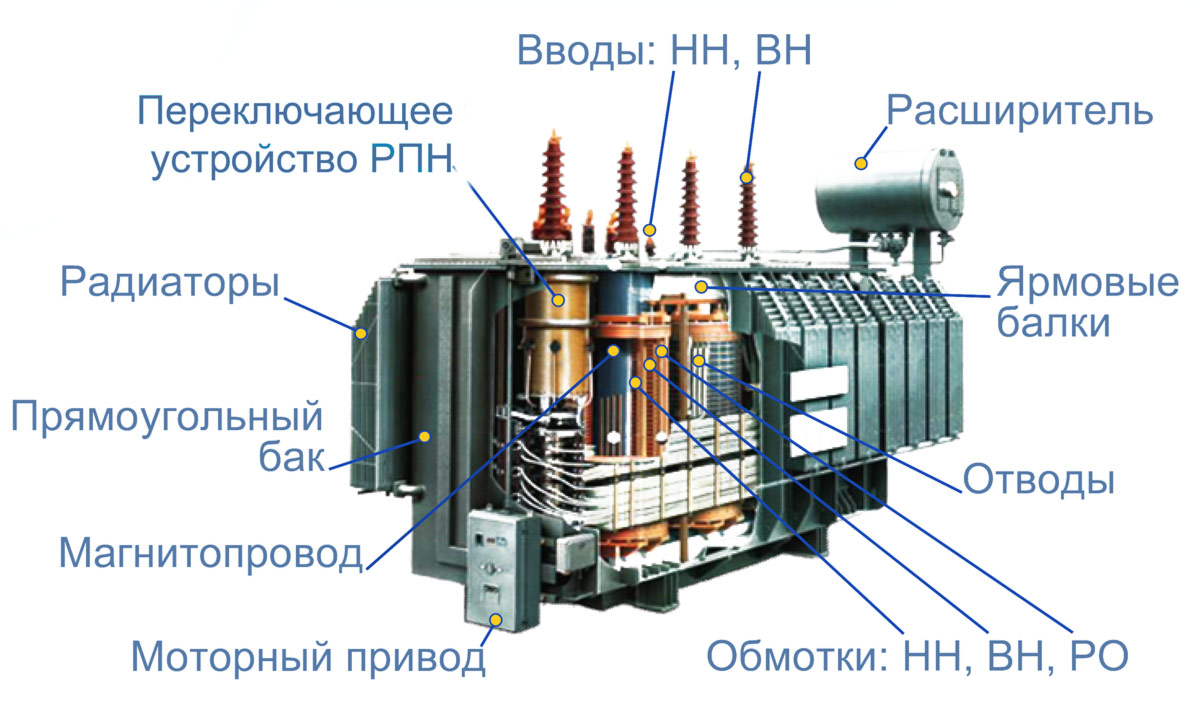 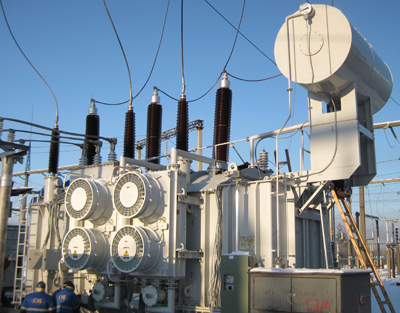 Силовий трансформатор використовується для перетворення параметрів електричної енергії в електричних мережах і устаткуванні, що застосовуються для приймання та споживання електричної енергії
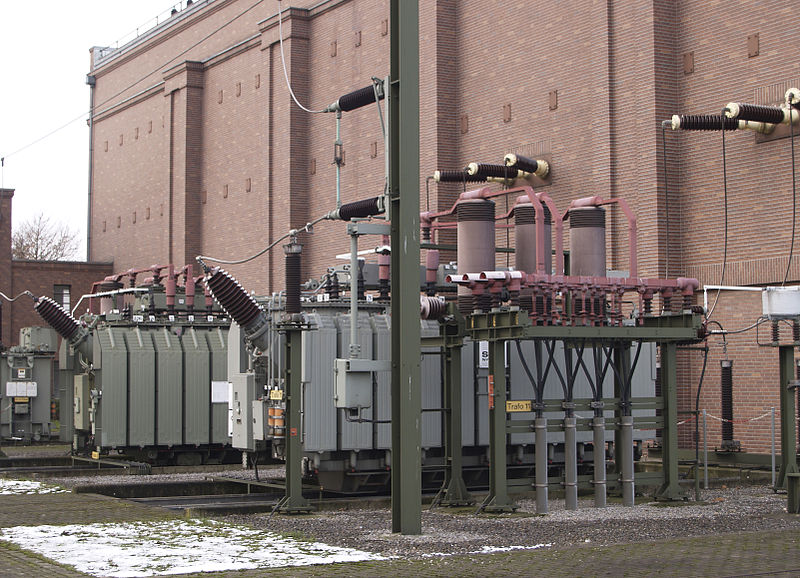 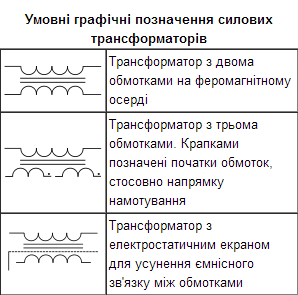 Автотрансформатор — трансформатор, дві або більше обмоток якого мають спільну частину. Це є варіант виконання силового трансформатора, в якому первинна і вторинна обмотки сполучені безпосередньо, і мають за рахунок цього не тільки електромагнітний зв'язок, а й електричний.
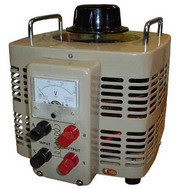 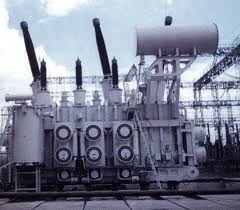 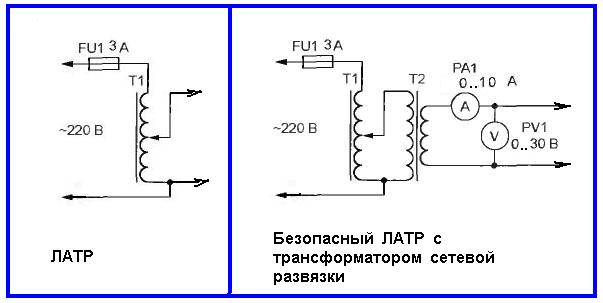 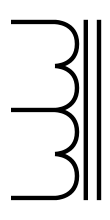 Вимірювальний трансформатор — трансформатор, призначений для пересилання інформаційного сигналу вимірювальним приладам, лічильникам, пристроям захисту і (або) керування. Вимірювальні трансформатори поділяються на трансформатори струму і трансформатори напруги.
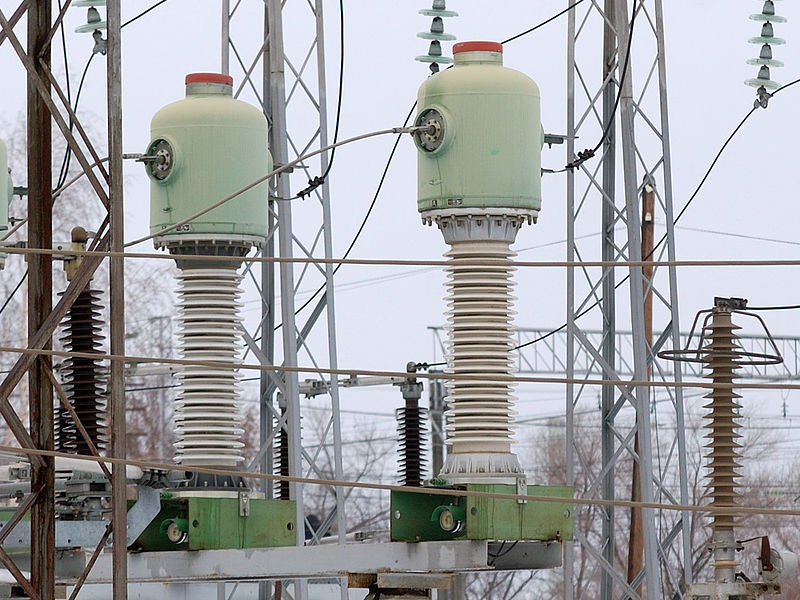 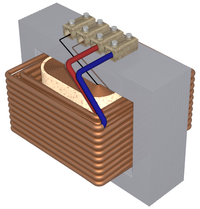 Трансформатори струму широко використовуються для вимірювання електричного струму й у пристроях релейного захисту електроенергетичних систем, у зв'язку з чим на них накладаються високі вимоги по точності. Трансформатори струму забезпечують безпеку вимірювань, ізолюючи вимірювальні ланцюги від первинного ланцюга з високою напругою, яка часто складає сотні кіловольт.
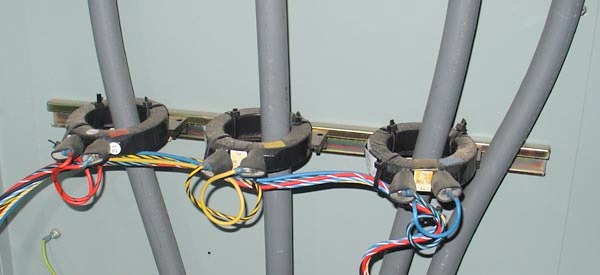 Імпульсний трансформатор — трансформатор з феромагнітним осердям, для перетворення імпульсів електричного струму або напруги з тривалістю імпульсу до десятків мікросекунд з мінімальним спотворенням форми імпульсу.
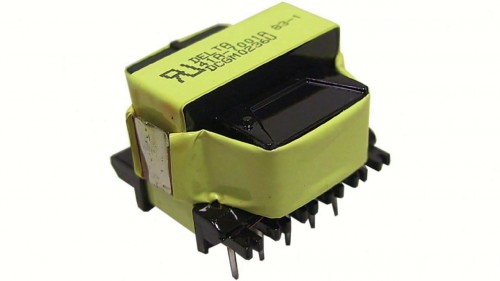 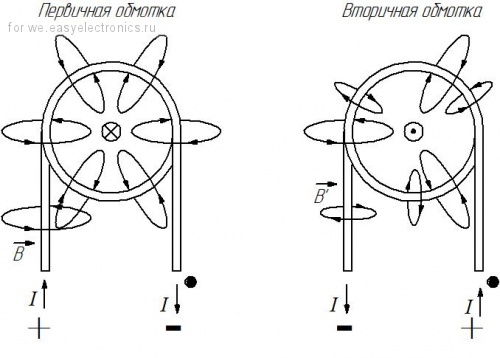 Імпульсні трансформатори в радіолокації, імпульсному радіозв'язку, автоматиці і обчислювальній техніці служать для узгодження джерела імпульсів з навантаженням, зміни полярності імпульсів, розділення електричних ланцюгів по постійному і змінному струму додавання сигналів, запалювання імпульсних ламп тощо.
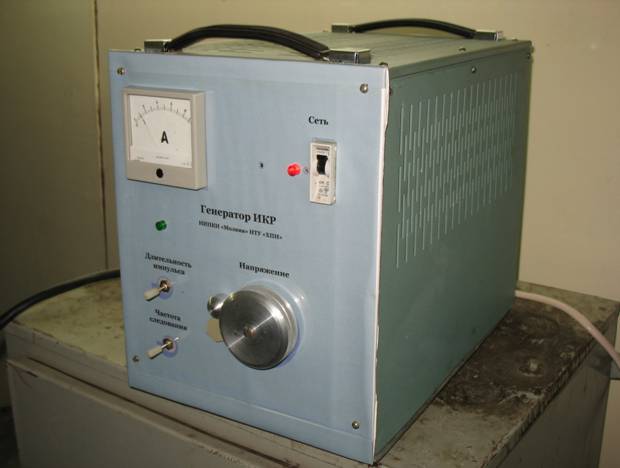 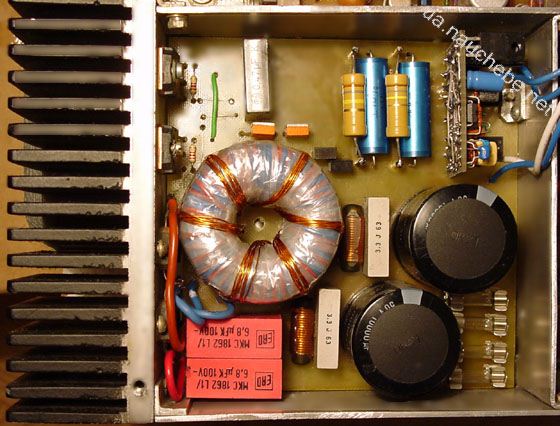 Резонансний трансформатор — трансформатор, що працює на резонансній частоті коливального контура утвореного однією або декількома із його обмоток підключенням доелектричного конденсатора. У резонансного трансформатора зазвичай вторинна обмотка виконує роль індуктивності у коливальному контурі, утвореному разом з конденсатором.
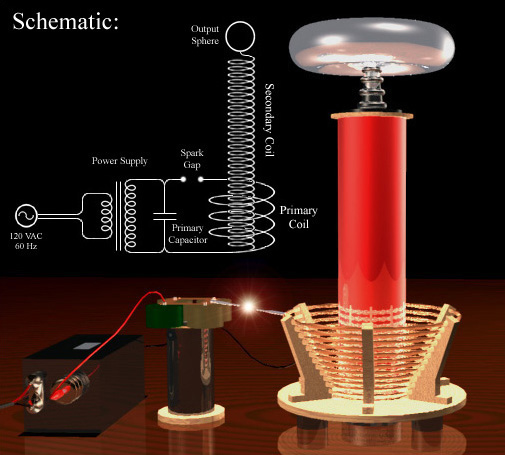 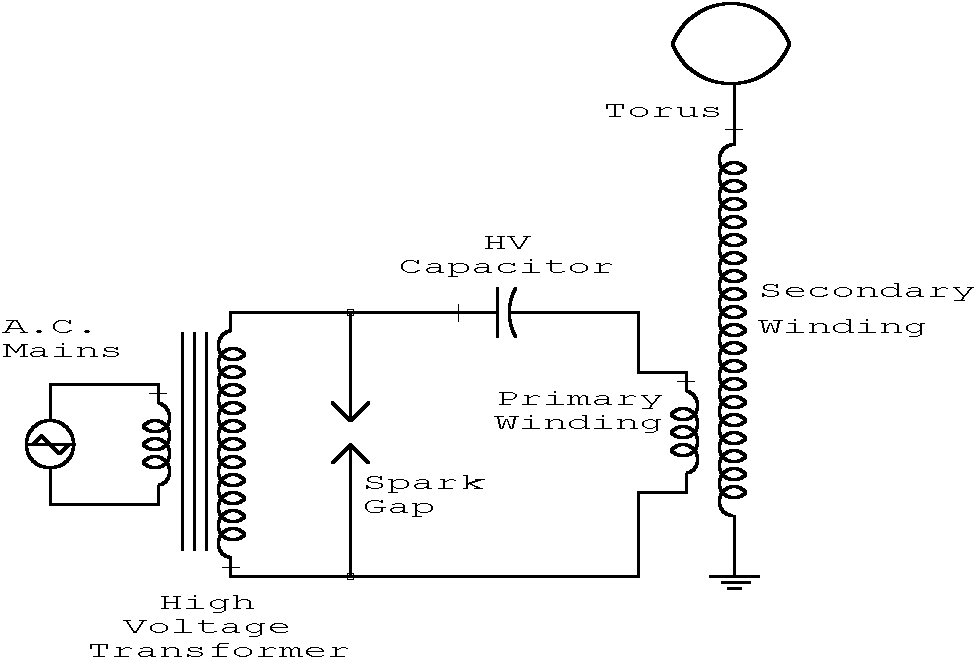 Такі пристрої використовуються для створення високої змінної напруги, що не може бути досягнутою на таких електростатичних машинах, як електростатичний генератор Ван де Граафа чи електрофорна машина.
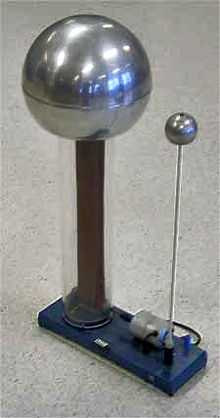 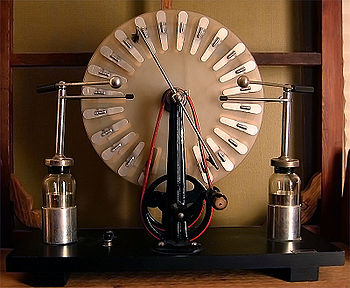 Приклади:
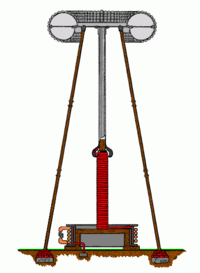 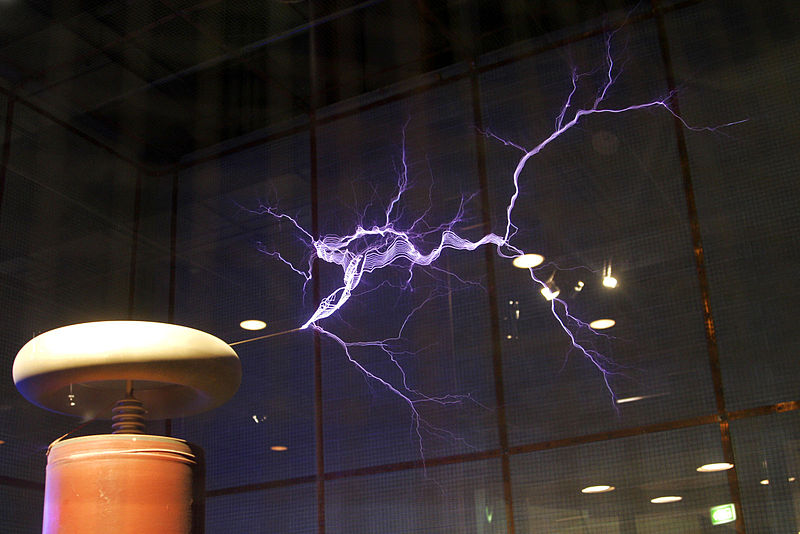 Трансформатор Тесли з тороїдальним терміналом в Австралійському Національному Музеї у Канберрі
Трансформатор Тесли
Котушка Удена
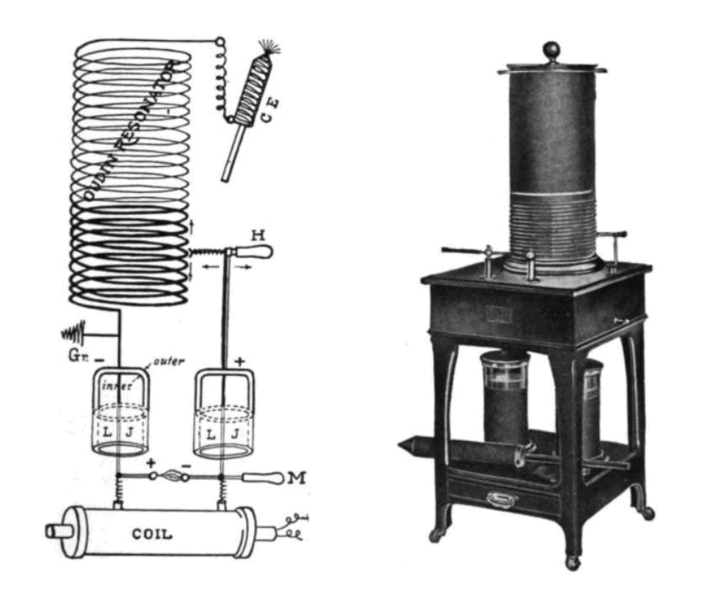 Дякую за увагу!
Над презентацією працювала
Учениця 11 класу 
Канівської гімназії 
імені Івана Франка
Соснова Юлія